Lecture 38
CSE 331
Dec 4, 2024
Bring UB card to final exam
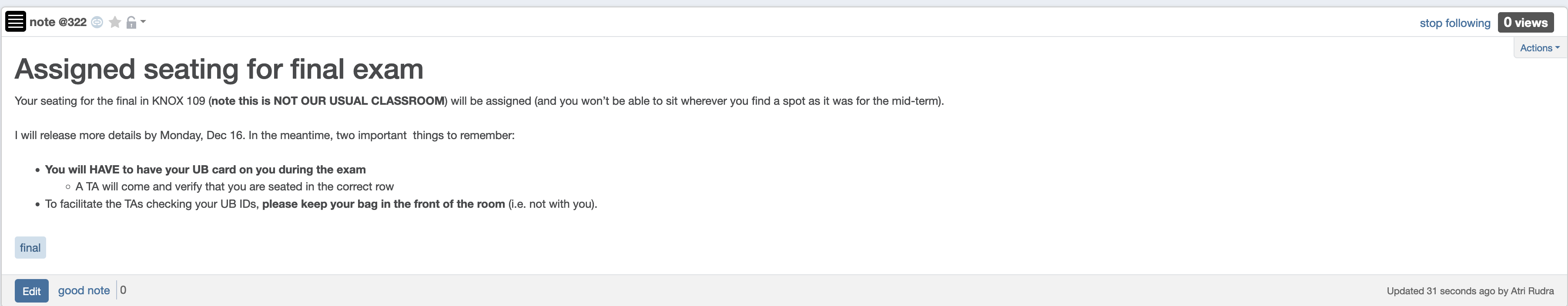 Final exam post
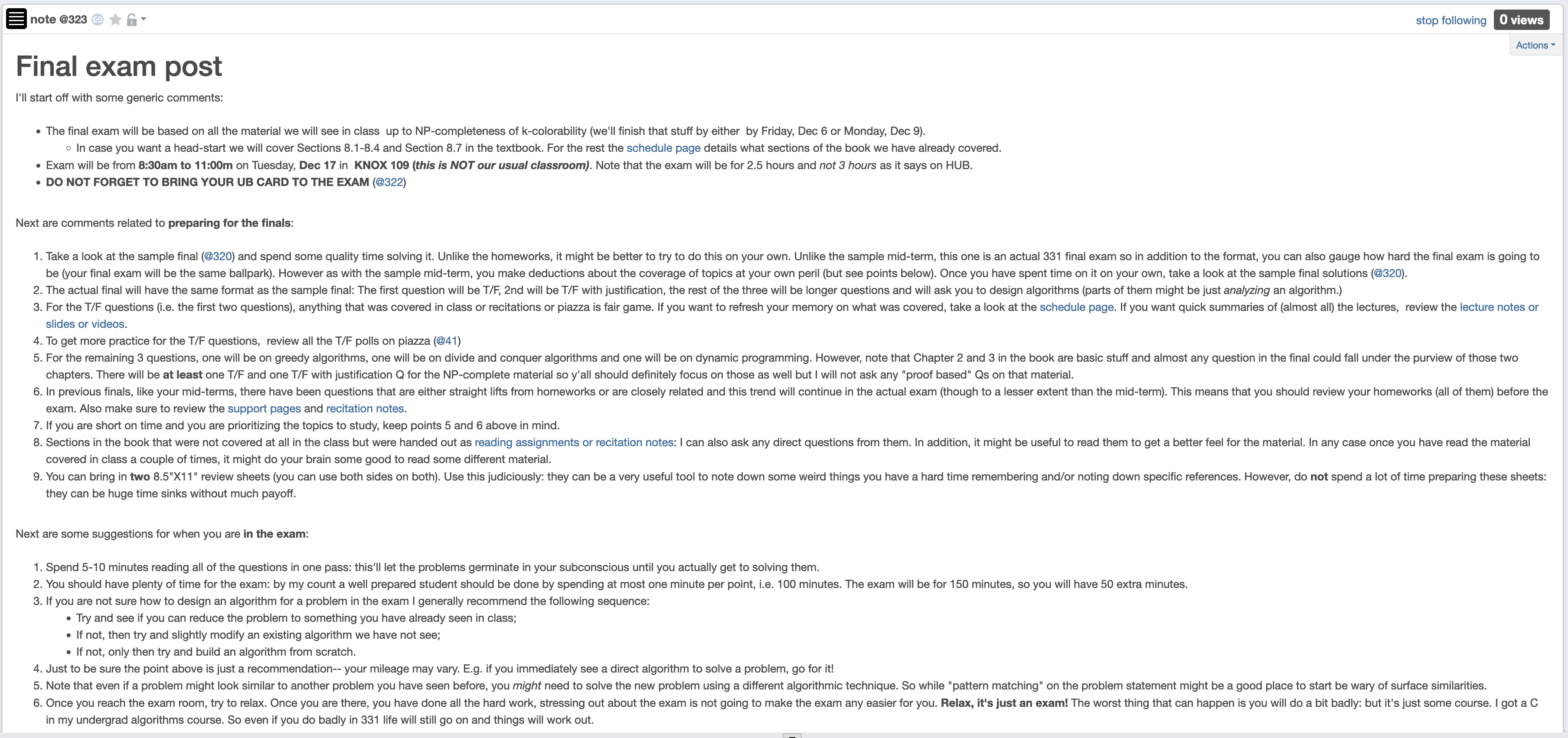 My grading timeline
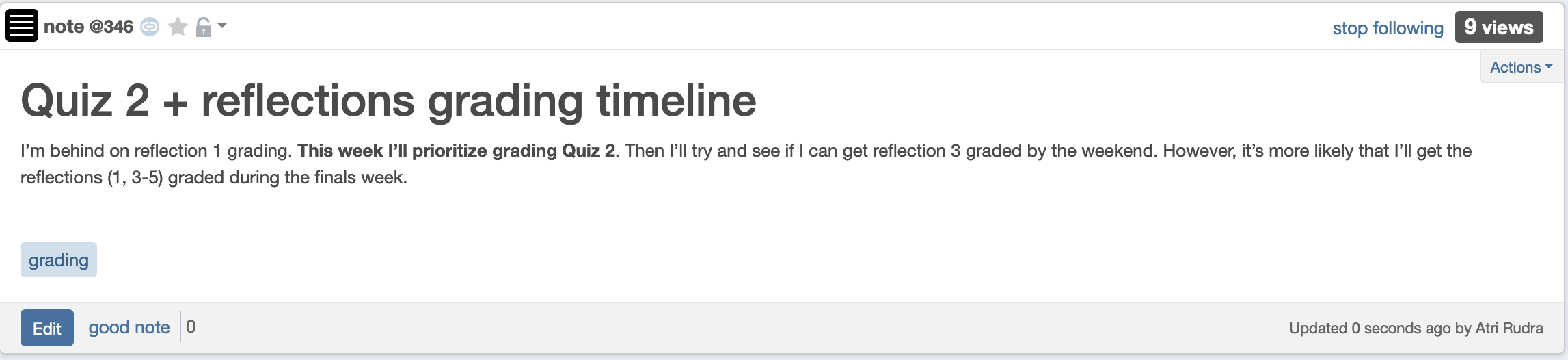 Extra review sessions
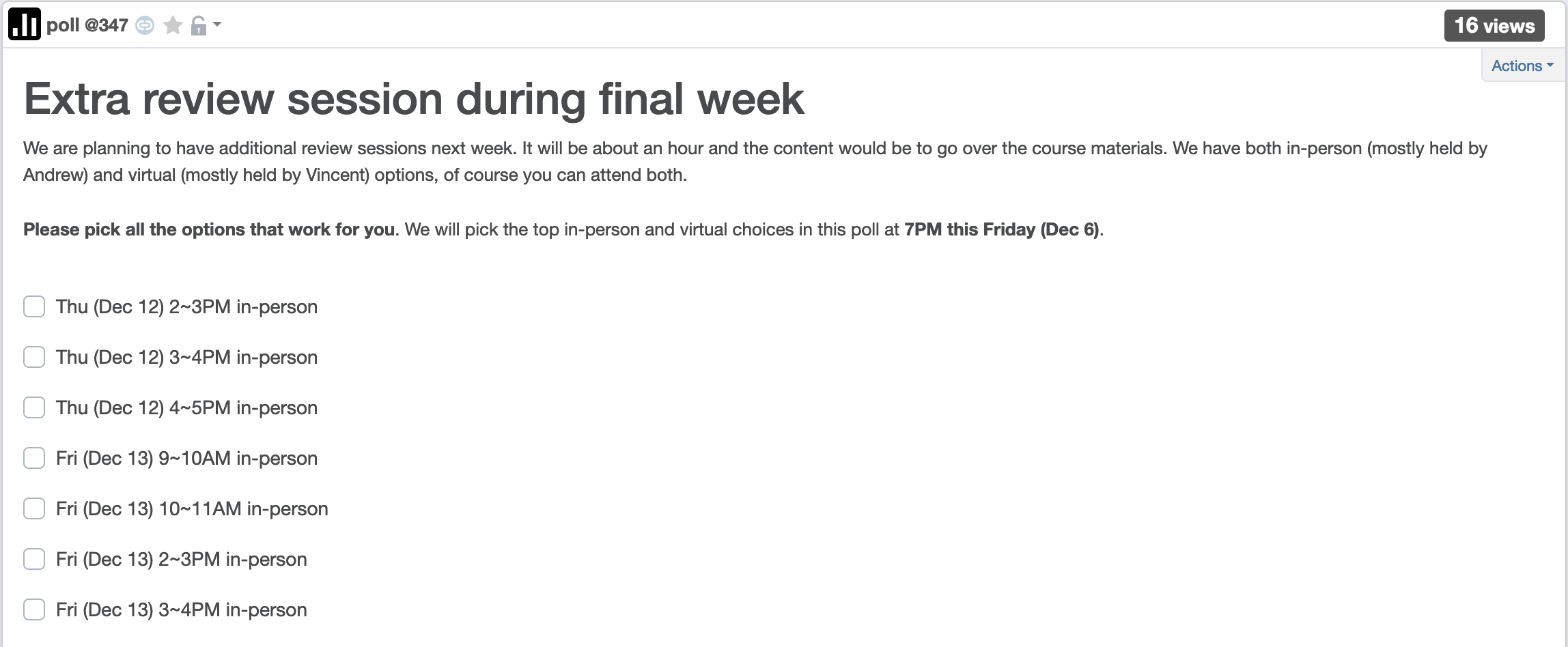 Questions?
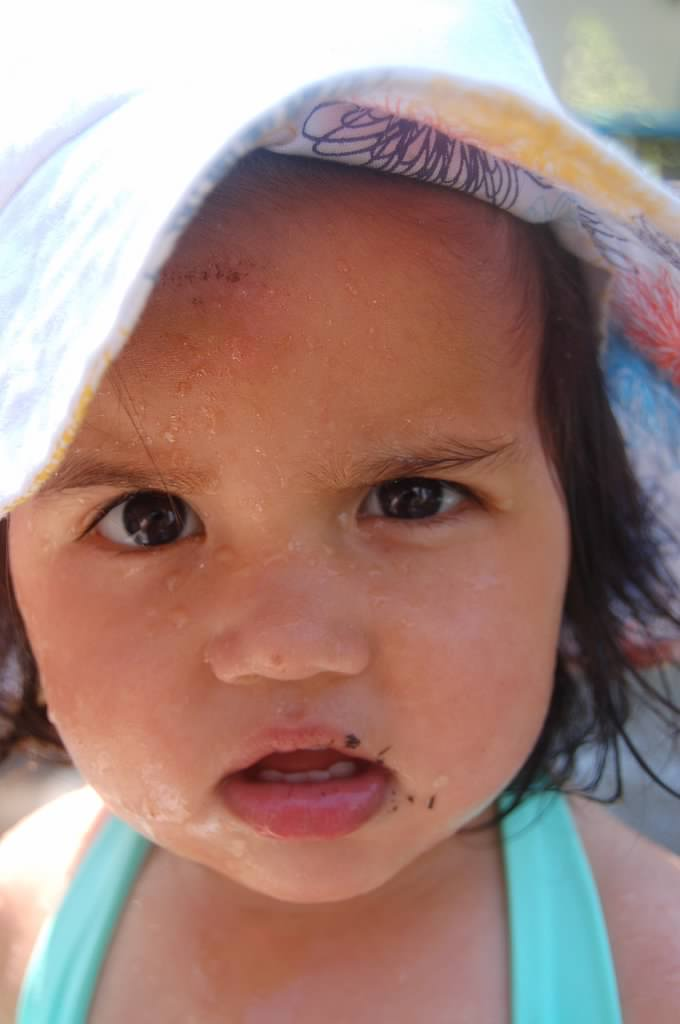 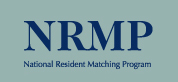 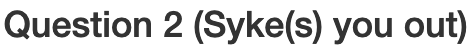 Arbitrary Y instance
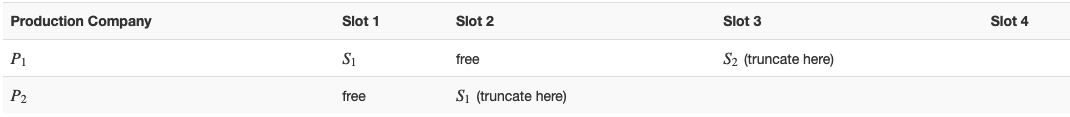 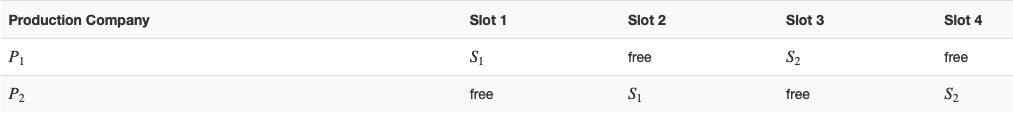 Poly time steps
Pre-process the input
Output for  Y instance
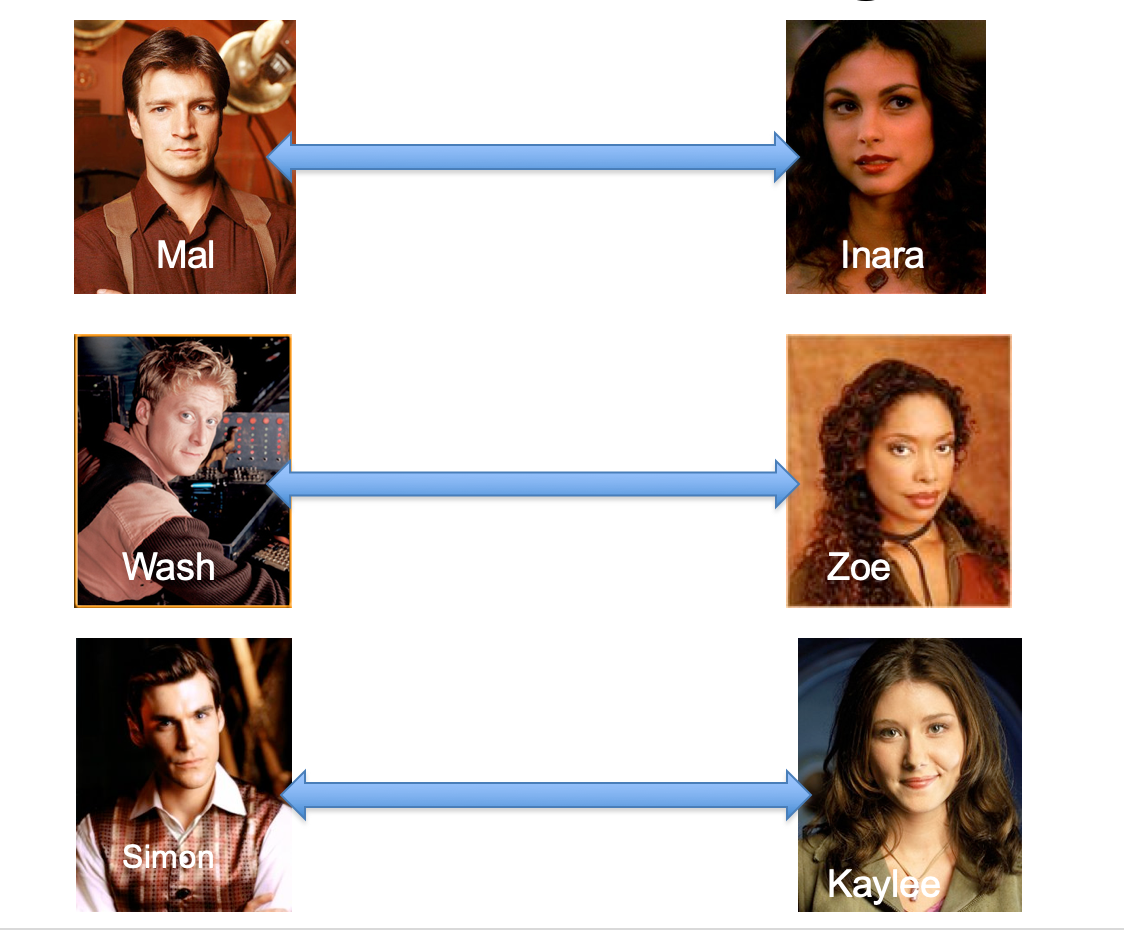 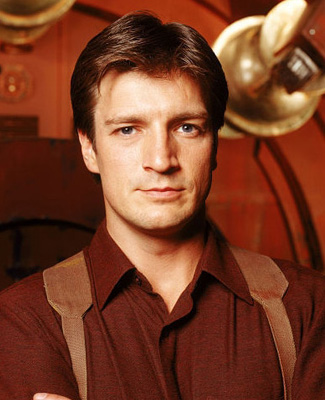 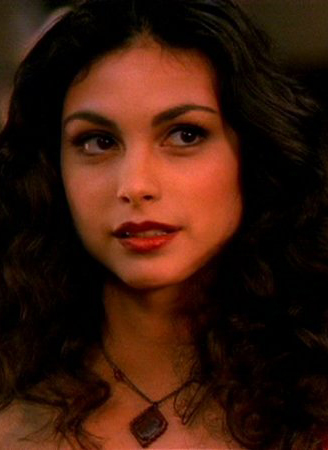 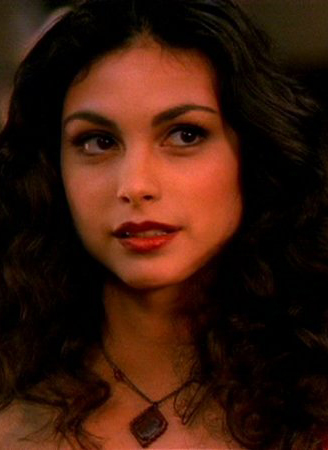 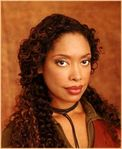 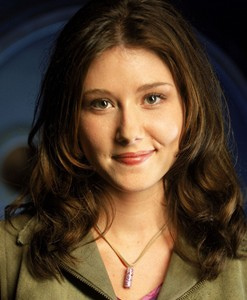 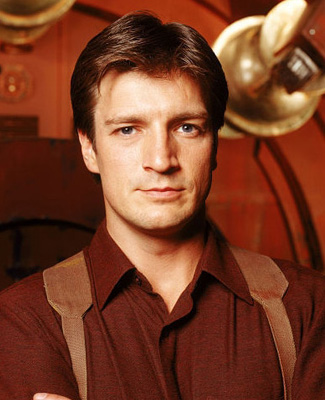 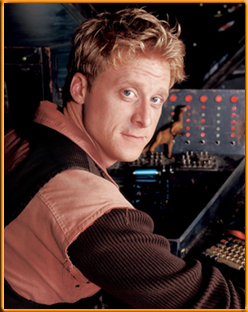 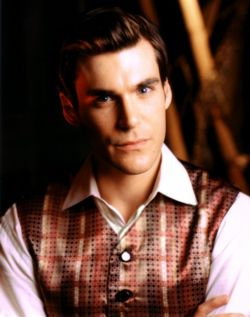 All processing
is poly-time
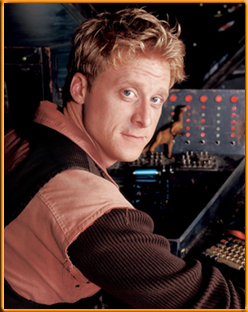 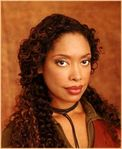 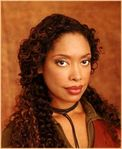 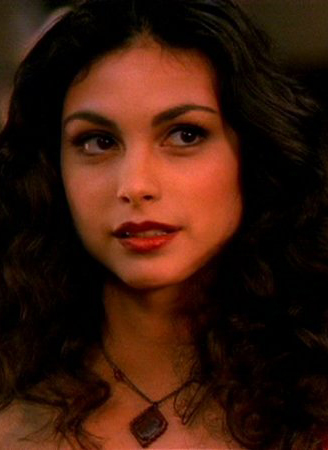 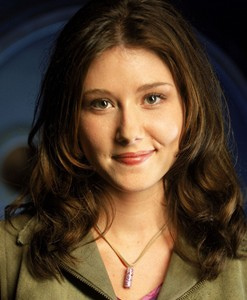 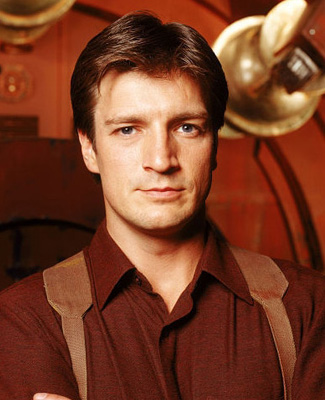 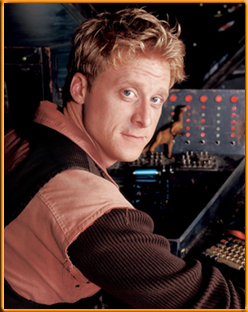 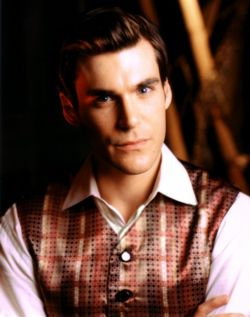 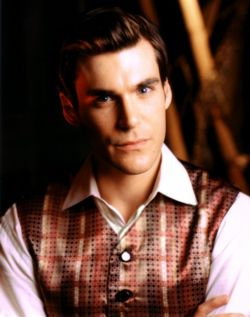 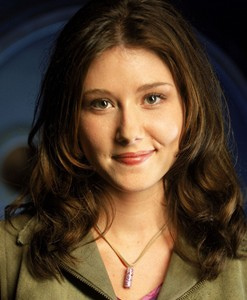 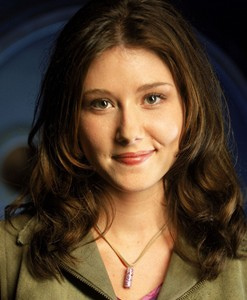 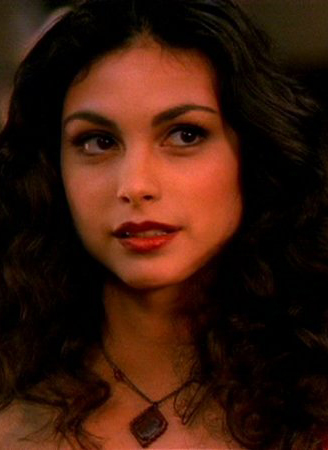 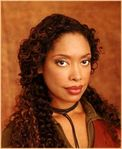 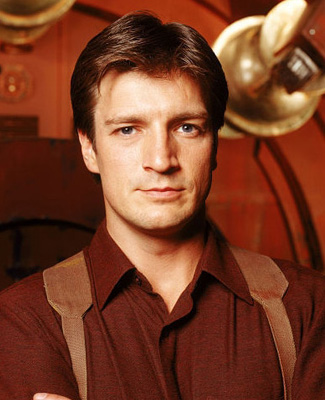 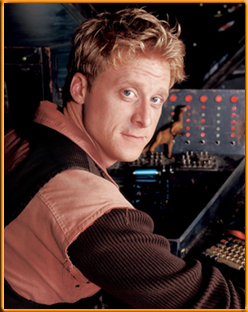 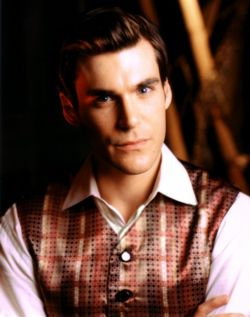 Algo for X
ANY algo for stable matching problem works!
Post-process  the output
Poly time algo for X
No poly time algo for Y
Arbitrary Y instance
Poly time algo for Y
No poly time algo for X
Pre-process the input
Output for  Y instance
All processing
is poly-time
Algo for X
Post-process  the output
Independent Set (IS)
Input: Graph G = (V,E) and number k
Today’s agenda
Define 3-SAT problem
Redux from 3-SAT to IS
Recap of NP-completeness